Fehlschlüsse identifizieren und prüfen  (nach Chemie Didaktik Münster)
Aufgaben
Ordne die jeweiligen Aussagen A -F dem jeweiligen Typ eines Fehlschlusses 1-6 zu und identifiziere worin der Fehlschluss besteht.
Formuliere drei weitere Fehlschlussargumente zum Thema Schädigung des Ohres durch Lärm. Wähle dabei drei der vorgegebenen Typen von Fehlschlüssen aus.
Tauscht die selbst formulierten Fehlschluss-Argumente untereinander aus und findet gegenseitig den Fehlschluss. Benennt diese nach dem Typ.
1) Naturargument: Alles Natürliche wird automatisch als gut und gesund angesehen. Etwas unnatürliches gilt als falsch und schlecht. Das stimmt aber nicht. 

2) Traditionsargument: Eine Sache wird als gültig betrachtet, weil sie eine lange Tradition hat. Wenn eine Sache eine lange Tradition hat, scheint sie gut und bewährt zu sein. Das ist aber nicht immer der Fall.

3) Scheinkausalität: Zwei Aussagen scheinen miteinander in Beziehung zu stehen. Eine Aussage wird als Ursache der anderen Aussage dargestellt. Tatsächlich kann aber eine andere Ursache eine Rolle spielen, die nicht genannt wird. Oder es ist nur ein Zufall.

4) Zirkelschluss: Die Schlussfolgerung ist bereits in der Aussage enthalten und mit dem Argument dreht man sich im Kreis.

5) Mehrheitsargument: Ewas wird als gut oder richtig angesehen, weil es beliebt ist und viele Menschen es behaupten oder davon überzeugt sind.

6) Generalisierung: Eine Erkenntnis wird voreilig verallgemeinert, obwohl dafür keine ausreichenden Informationen vorliegen.
A	„Zu häufiges Ohrenputzen mit Wattestäbchen schädigen die Hörsinneszellen und bedingen dadurch einen Hörschaden.“

B	„Dauerhafte Lärmeinwirkung schädigt die Hörsinneszellen,  da zu großer/hoher Schalldruck für das Gehör schädlich ist.“  

C	„Der Hörschaden von Hans zeigt, dass Musikhören immer zu Hörschäden führt.“

D	„Alle coolen Jugendlichen hören laute Musik mit dem Handy und Ohrstöpseln, deshalb muss es gut sein laute Musik mit dem Handy zu hören.“

E	„Jugendliche haben schon immer laute Musik gehört und waren schon immer jedes Wochenende in der Disko. Warum sollten sie jetzt damit aufhören?“

F	„Natürlicher Lärm aus der Umwelt wie ein lauter Donnerschlag schädigt das Gehör nicht. Baustellenlärm hingegen ist unnatürlich, er wird von Maschinen verursacht und ist deshalb für das Gehör schädlich.“
Werkzeugkasten

Fehlschlüsse analysieren

Argumente besitzen eine Aussage und eine Begründung. Markiere zuerst die beiden Anteile der Behauptung, die Aussage in blau und die Begründung in rot. Begründungen erkennst Du daran, dass sie entweder als untergeordneter Nebensatz formuliert sind wie:	„…., deshalb....“ oder 	„…., da….“ oder	„.…, denn.…“  Erstelle eine Liste der vorkommenden Nebensatzkonstruktionen in den Argumenten A-F oder unterstreiche die jeweiligen Verbindungswörter direkt im Argument.
Oder es werden zwei Hauptsätze gesagt oder eine Frage nachgestellt. Muss auf gleicher hierarchischer Ebene sein wie der Einleitungssatz, der blau markiert ist.
Sollte es bei öffentlichen Konzerten ein Lautstärkelimit geben?
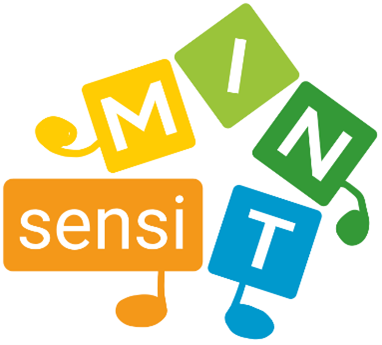 8) Argumentiere: (Herausfinden, dass trotz gleicher Bewertungsgrundlage unterschiedliche Gewichtungen vorgenommen werden)

Variante 1:  Bildet drei Gruppen: 	Gruppe A soll aus Sicht des Gesundheitsschutzes argumentieren,	Gruppe B aus der Sicht der Konzertbesuchenden	Gruppe C aus Sicht des Konzertveranstalters. 
Überlegt euch zunächst Argumente in eurer Gruppe für die euch zugeteilte Sichtweise.
 Vertretet euren Standpunkt in der Plenumsdiskussion.
Sollte es bei öffentlichen Konzerten ein Lautstärkelimit geben?
Variante 2:  Erstellt zu zweit einen kurzen (ca. 1 Minute) Radiobeitrag wählt dazu die  Perspektiven eines 
Wissenschaftlers
eines Headset-Herstellers
oder eines Musikfans
 zum Thema
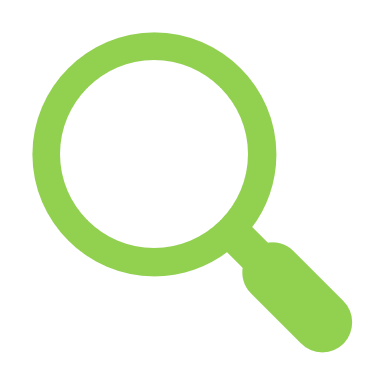 Aufgabe 9 ( evtl. schriftlich  als Hausaufgabe)

Überlege nun für dich: 
Welche Perspektive überzeugt dich?
Wie lange am Tag hörst du Musik? In welcher Lautstärke?
Wann hörst du besonders laute Musik?
Gefährdest du damit dein Gehör?

Diskutiert in Kleingruppen, ob ihr mit eurem Gehör achtsam umgeht.
[Speaker Notes: https://phet.colorado.edu/sims/html/wave-interference/latest/wave-interference_all.html?locale=de 

https://www.laerminfo.at/laermrechner.html
Audiogramm (proauris.com)
https://proauris.com/hoertest/audiogramm als QR-Code]